ΕΡΓΑΣΙΑ ΜΕΣΟΔΙΑΣΤΗΜΑΤΟΣ
ΣΥΝΕΔΡΙΑ 4 & 5
ΔΡΑΣΤΗΡΙΟΤΗΤΑ 3
ΕΙΔΙΚΟΤΗΤΑ: ΠΛΗΡΟΦΟΡΙΚΗ
ΓΕΩΡΓΙΟΥ ΜΑΡΙΑ, ΚΑΡΑΝΑΣΙΟΥ ΧΡΥΣΑ, ΝΙΚΕΛΛΗΣ ΑΝΕΣΤΗΣ, ΠΑΝΑΓΟΠΟΥΛΟΥ ΦΛΩΡΑ, ΤΡΙΑΝΤΑΦΥΛΛΟΥ ΝΙΚΟΣ
Δραστηριότητα 3: Αξιολόγηση μιας θεματικής ενότητας/έννοιας με τη βοήθεια του διαδραστικού πίνακα
Να αξιολογήσετε την εμπλουτισμένη παρουσίαση ενός θέματος μιας θεματικής ενότητας/έννοιας που σας ενδιαφέρει. Σκεφτείτε για παράδειγμα με ποιόν τρόπο οι επιπρόσθετες διδακτικές επιλογές θα μπορούσαν να ενταχθούν στην διδακτική παρέμβαση που θα ετοιμάζατε.
 Παρουσιάστε τεκμηριωμένα την άποψή σας σε μια πεντάλεπτη παρουσίαση (έως 8 διαφάνειες).
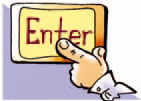 ΤΑΞΗ : Γ ΓΥΜΝΑΣΙΟΥ
ΕΝΟΤΗΤΑ: Εισαγωγή στην Έννοια του Αλγορίθμου και  
                          στον Προγραμματισμό
Στόχος Διδακτικής Ενότητας:
Ο μαθητής θα είναι σε θέση να αναγνωρίζει την έννοια του προβλήματος και να μπορεί να περιγράψει με σαφήνεια τη λύση ενός προβλήματος. 
Χρησιμοποιώντας το διαδραστικό βιβλίο: 
Πληροφορική Γ Γυμνασίου- Βιβλίο Μαθητή
Διδακτικοί Στόχοι
Να μπορούν οι μαθητές να εξηγούν τι είναι αλγόριθμος.
Να περιγράφουν τη λύση ενός απλού προβλήματος από την καθημερινή ζωή με αλγοριθμικό τρόπο
Να αναλύουν τις ιδιότητες ενός αλγόριθμου και να συνθέτουν έναν αλγόριθμο λεκτικά και διαγραμματικά
Να κατανοούν την αναγκαιότητα αναπαράστασης ενός αλγόριθμου σε πρόγραμμα και να το υλοποιούν.
Να αυτενεργούν και να πειραματίζονται, ώστε να ανακαλύπτουν μόνοι τους τη νέα γνώση
ΑΞΙΟΛΟΓΗΣΗ ΕΝΟΤΗΤΑΣ
ΘΕΤΙΚΑ:
Ανάλυση εννοιών με σύνδεση σε σελίδες της wikipedia.
Εμπλουτισμός περιεχομένου με το Φωτόδεντρο, με δραστηριότητες μέσα από τις οποίες οι ίδιοι οι μαθητές, μπορούν πρακτικά να ανακαλύψουν τη έννοια του αλγορίθμου.
Παραδείγματα επίλυσης προβλημάτων.
Πρόσθετο ψηφιακό υλικό.
Κάλυψη διδακτικών στόχων.
ΑΡΝΗΤΙΚΑ:  
Το μάθημα απαιτεί τη χρήση εργαστηρίου Η/Υ με πρόσβαση στο διαδίκτυο.
Οι μαθητές πρέπει να έχουν σχετική εξοικείωση με σχετικές εκπαιδευτικές πύλες.
Η διάρκεια μαθήματος θα είναι  καλύτερο να είναι 2 ώρες για άνετη περιήγηση στον ιστό.
Διδακτικές παρεμβάσεις
Εργασία σε ομάδες στις δραστηριότητες του Φωτόδεντρου.
Επειδή για την επίλυση ενός προβλήματος είναι απαραίτητη η διάκριση των δεδομένων από τα ζητούμενα, θα ήταν σκόπιμο να υπήρχε μία ανάλογη δραστηριότητα στο φωτόδεντρο.
Δημιουργία ανά ομάδες ενός προβλήματος και καταγραφή ενός αλγορίθμου για την επίλυση του προβλήματος αυτού
Παραδείγματα διδακτικών παρεμβάσεων με χρήση δραστηριοτήτων του Φωτόδενδρου(1/3)
Ομάδα 1
Επισκεφθείτε τον σύνδεσμο http://photodentro.edu.gr/v/item/ds/8521/1239.
 Αφού δείτε τον τρόπο υπολογισμού του αριθμού των χαρτονομισμάτων, προχωρήστε στην επεξήγηση του αλγόριθμου. Προσπαθήστε να τον εφαρμόσετε με δικά σας ποσά. Τι παρατηρείτε; Υπάρχει περίπτωση να φτάσουμε σε λανθασμένο αποτέλεσμα;
(Αναμενόμενο αποτέλεσμα: Όταν ο αλγόριθμος είναι σωστός, πάντα μας οδηγεί στη σωστή λύση.)
Παραδείγματα διδακτικών παρεμβάσεων με χρήση δραστηριοτήτων του Φωτόδενδρου(2/3)
Ομάδα 2
Επισκεφθείτε τον σύνδεσμο http://photodentro.edu.gr/v/item/ds/8521/723.
Εκτελέστε τον αλγόριθμο που δίνεται μία φορά με την εντολή “επανάλαβε 10” και μία φορά με την εντολή “επανάλαβε συνεχώς”. Ποια προσέγγιση είναι η σωστή; Ποιο χαρακτηριστικό του αλγορίθμου λείπει στην λανθασμένη προσέγγιση; Τι θα συμβεί αν δώσουμε την εντολή “επανάλαβε 5” και τι αν δώσουμε την εντολή “επανάλαβε 20”;
Παραδείγματα διδακτικών παρεμβάσεων με χρήση δραστηριοτήτων του Φωτόδενδρου(3/3)
Ομάδα 2
Επισκεφθείτε τον σύνδεσμο http://photodentro.edu.gr/v/item/ds/8521/622.
Βάλτε στη σωστή θέση τα βήματα που ακολουθούμε για να σχεδιάσουμε και να εκτελέσουμε ένα πρόγραμμα και επαληθεύστε την απάντησή σας. Σε περίπτωση λάθους, ξαναπροσπαθήστε. Σε ποιο σημείο ελέγχουμε για συντακτικά λάθη και σε ποιο σημείο ελέγχουμε για λογικά λάθη;